Dynamic Multi-Faceted Topic Discovery in Twitter
Date : 2013/11/27
Source : CIKM’13
Advisor : Dr.Jia-ling, Koh
Speaker : Wei, Chang
1
Outline
Introduction
Approach
Experiment
Conclusion
2
Twitter
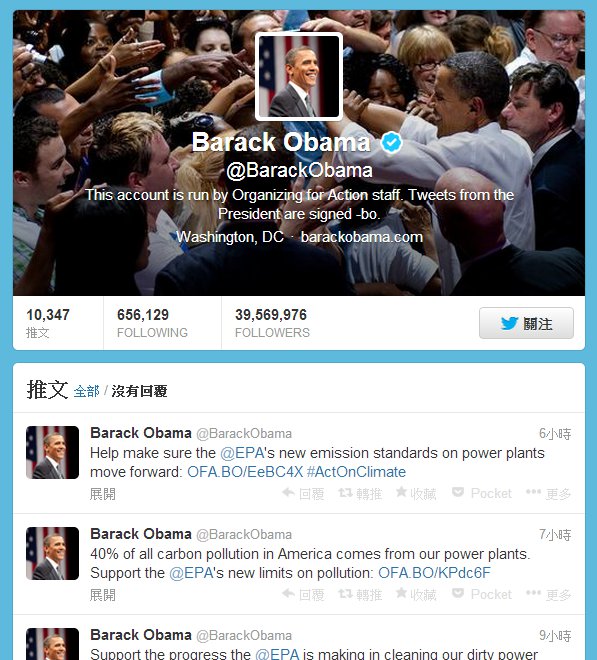 3
What are they talking about?
Entity-centric
High dynamic
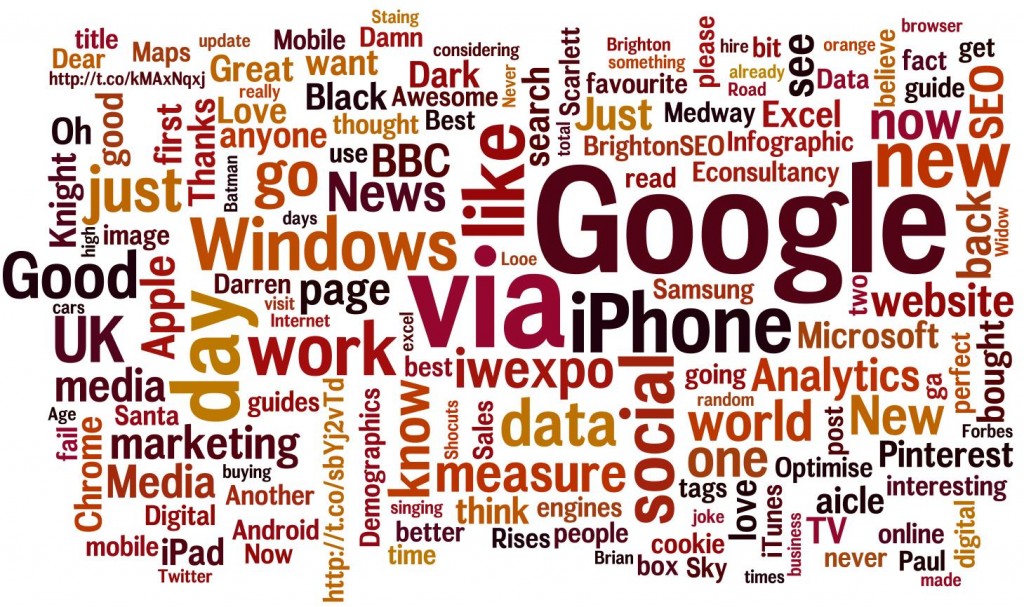 4
Multiple facets of a topic discussed in Twitter
5
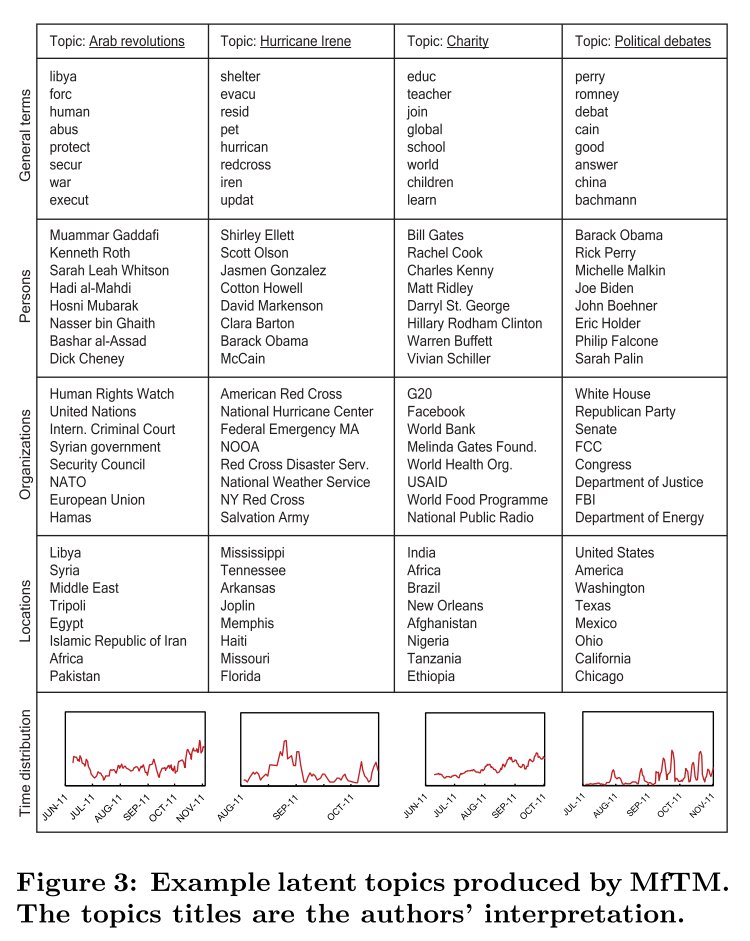 Goal
6
Outline
Introduction
Approach
Framework
Pre-processing
LDA
MfTM
Experiment
Conclusion
7
Framework
Pre-processing
Twitter
Training document
Model
(hyper parameter)
Pre-processing
Twitter
Per document
Document
Vector
8
Pre-processing
Convert to lower-case
Remove punctuation and numbers
“Goooood” to “good”
Remove stop words
Named entity recognition
Entity types : person, organization, location, general terms
Linked Web : http://nlp.stanford.edu/ner/
Tweet : http://github.com/aritter/twitter_nlp
All user’s posts published during the same day are grouped as a document
9
Latent Dirichlet Allocation
Each document may be viewed as a mixture of various topics.
The topic distribution is assumed to have a Dirichlet prior.
Unsupervised learning
Need to initialize the topic number K
Not Linear discriminant analysis (LDA)
10
Example
I like to eat broccoli and bananas.
I ate a banana and spinach smoothie for breakfast.
Chinchillas and kittens are cute.
My sister adopted a kitten yesterday.
Look at this cute hamster munching on a piece of broccoli.
: food
Topic 1
Topic 2
: cute animals
11
How LDA write a document?
munching
chinchillas
broccoli
kittens
breakfast
cute
bananas
hamster
12
Real World Example
13
LDA Plate Annotation
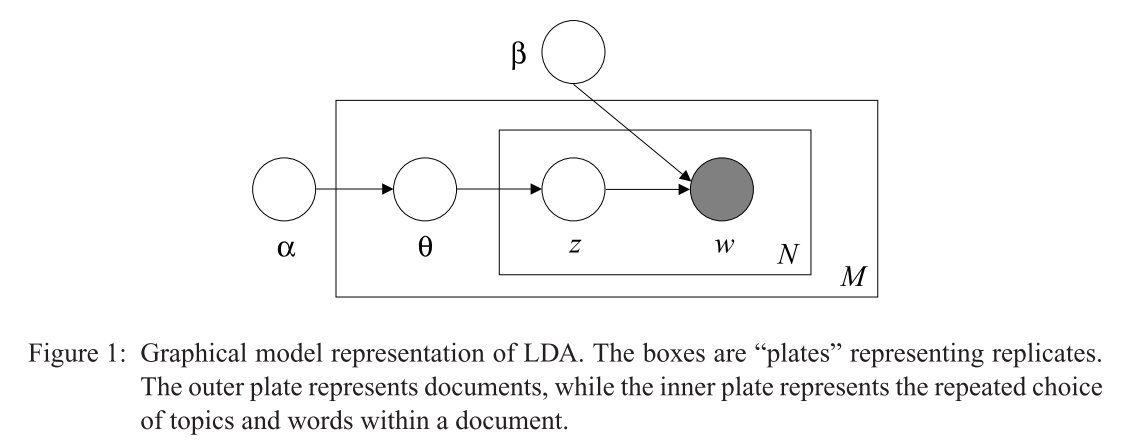 14
LDA
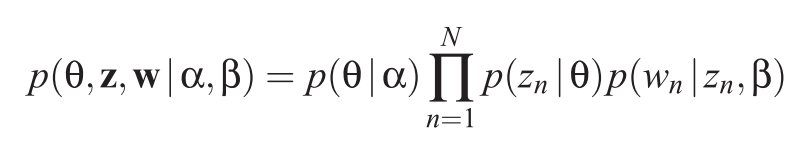 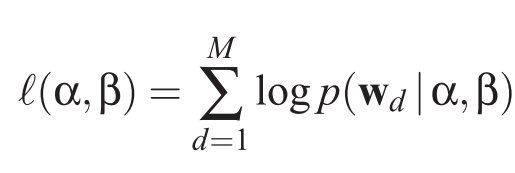 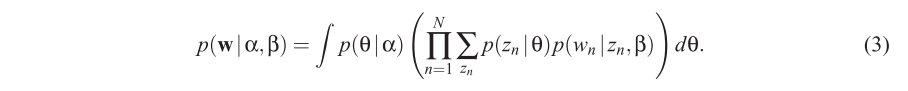 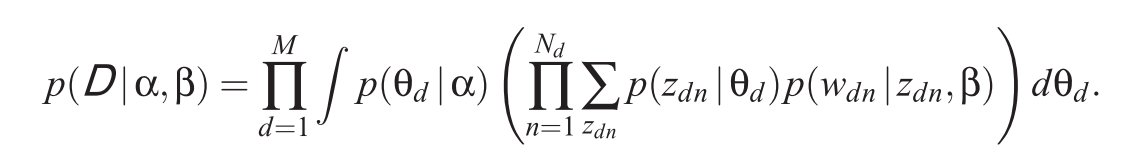 15
EM algorithm
Gibbs sampling
Stochastic Variational Inference (SVI)
16
Multi-Faceted Topic Model
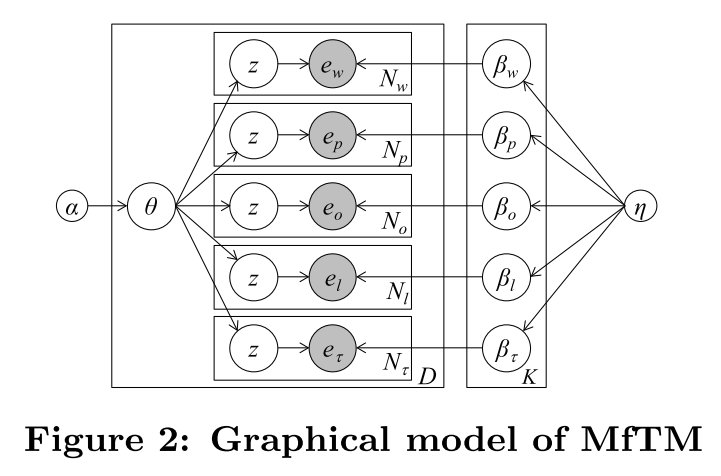 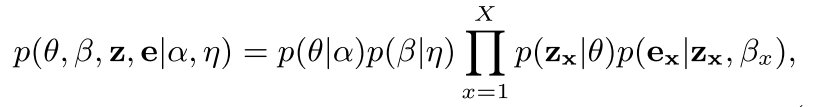 17
Outline
Introduction
Approach
Experiment
Conclusion
18
Perplexity Evaluation
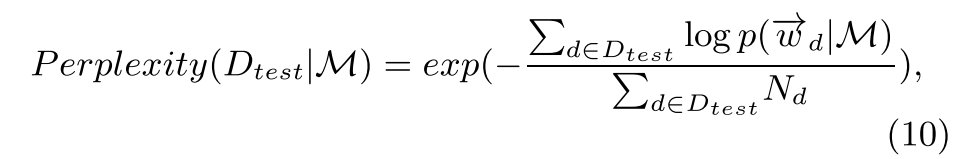 19
Perplexity Evaluation
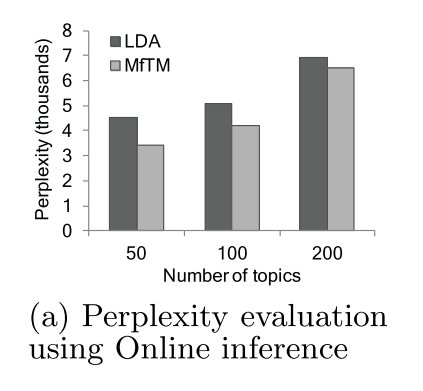 20
KL-divergence
P={1/6, 1/6, 1/6, 1/6, 1/6, 1/6}
Q={1/10, 1/10, 1/10, 1/10, 1/10, 1/2}








KL is a non-symmetric measure
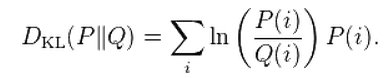 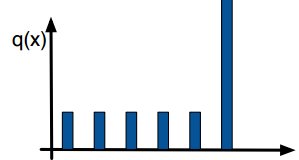 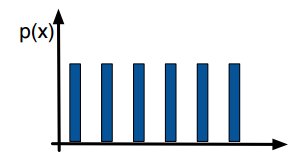 21
KL-divergence
22
Scalability
A standard PC with a dual-core CPU, 4GB RAM and a 600GB hard-drive
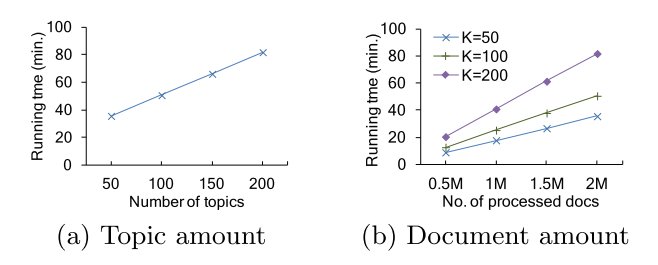 23
Outline
Introduction
Approach
Experiment
Conclusion
24
Conclusion
We propose a novel Multi-Faceted Topic Model. The model extracts semantically-rich latent topics, including general terms mentioned in the topic, named entities and a temporal distribution
25